Informatics 121Software Design I
Lecture 3
Duplication of course material for any commercial purpose without the explicit written permission of the professor is prohibited.
Today
French fries and mayonnaise

French fries and mayonnaise (redux)

Software designers

Design studio 1, part 1
French fries and mayonnaise
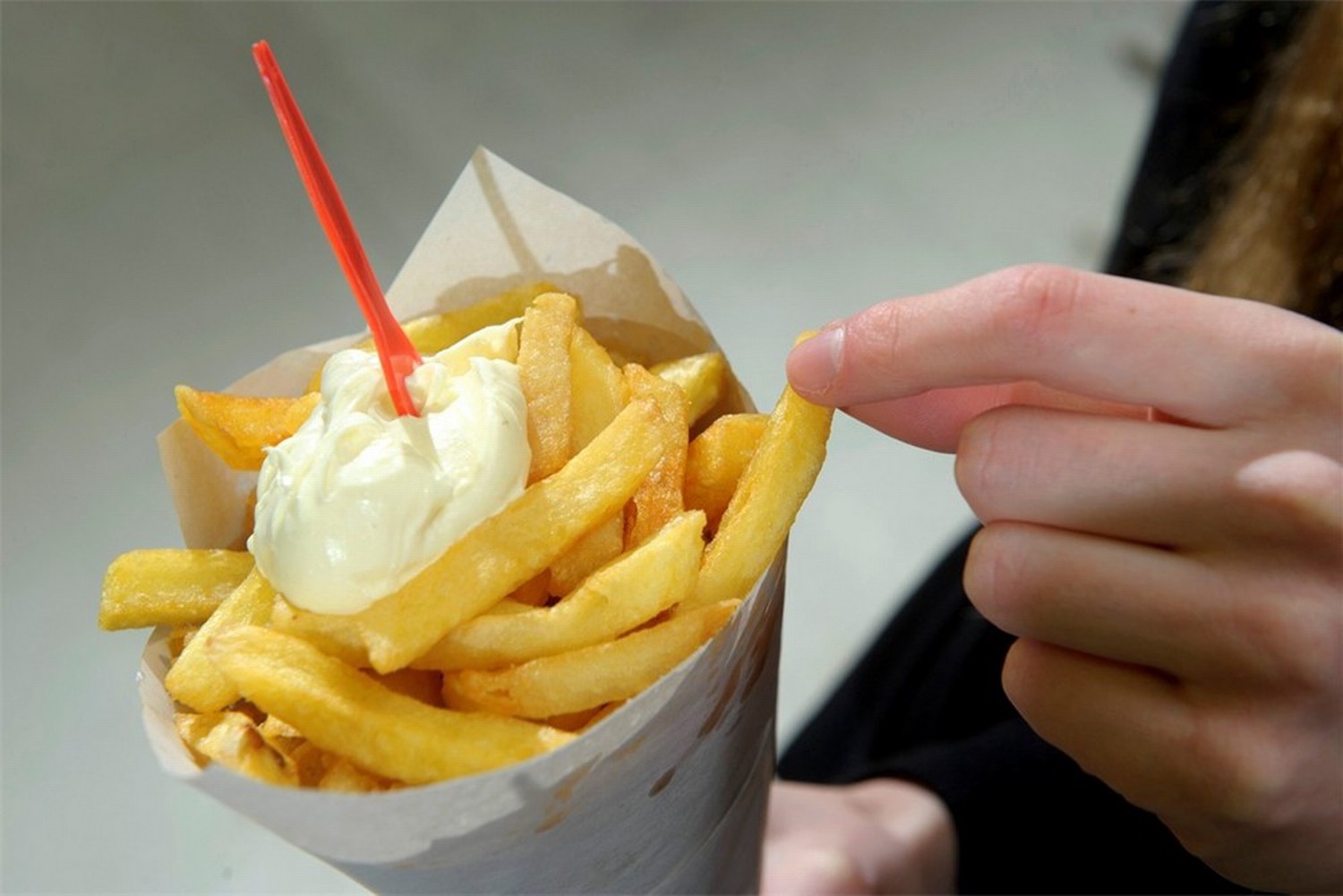 French fries and mayonnaise
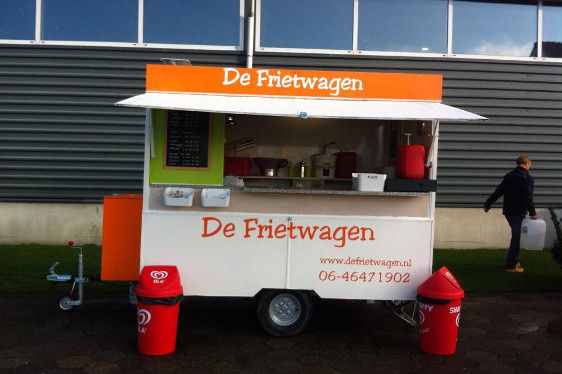 French fries and mayonnaise
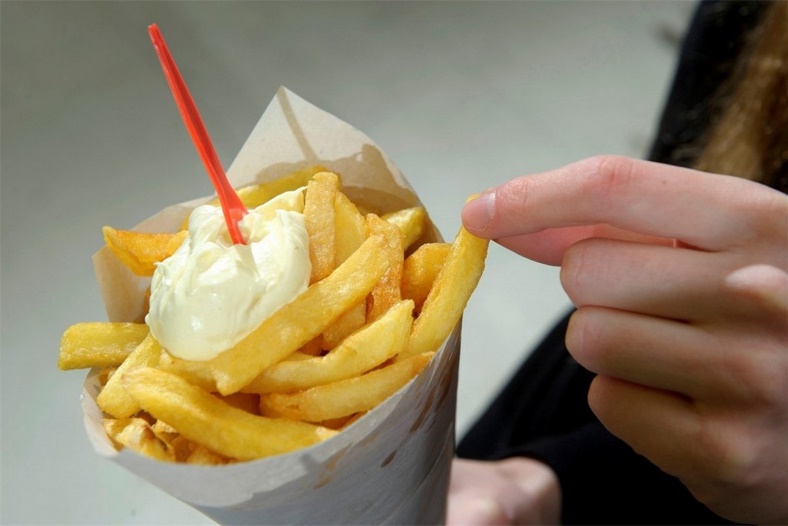 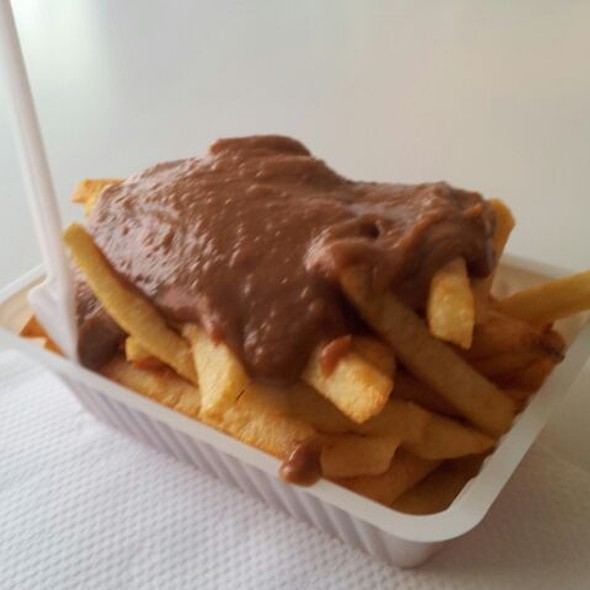 French fries and mayonnaise
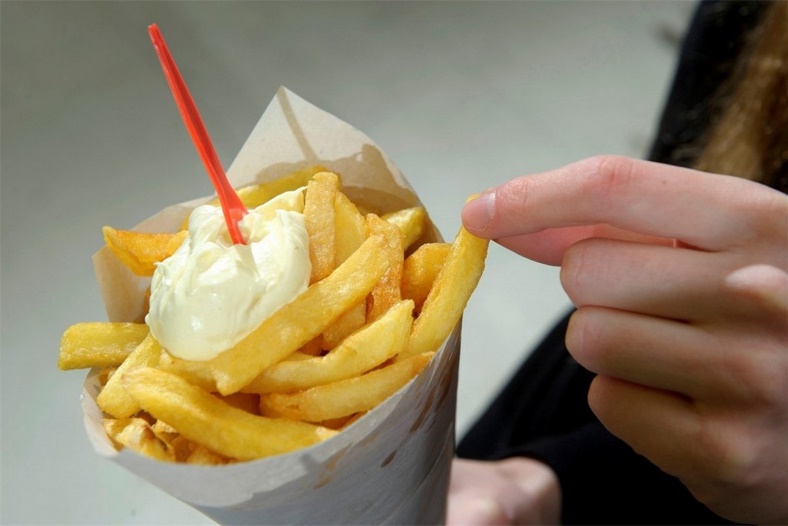 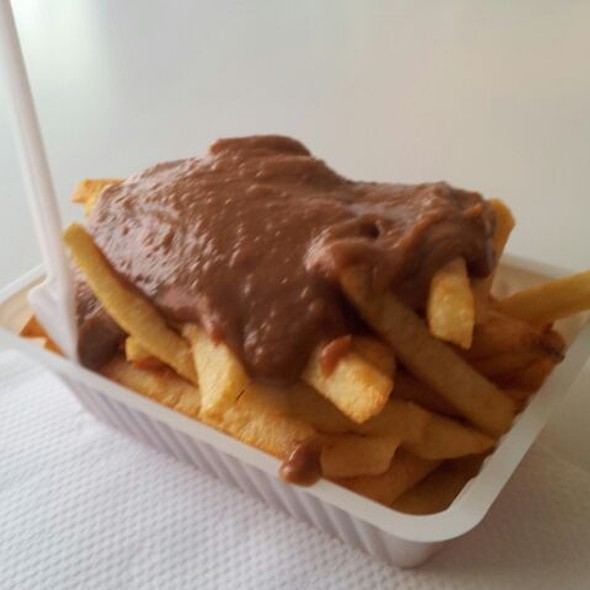 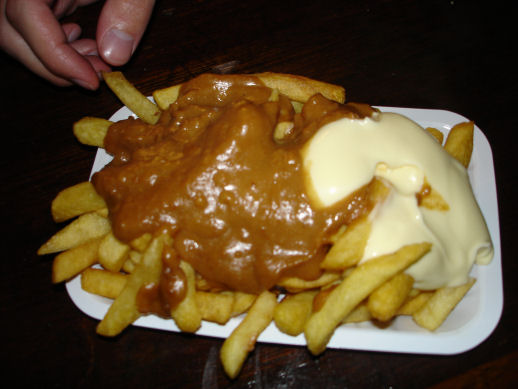 French fries and mayonnaise
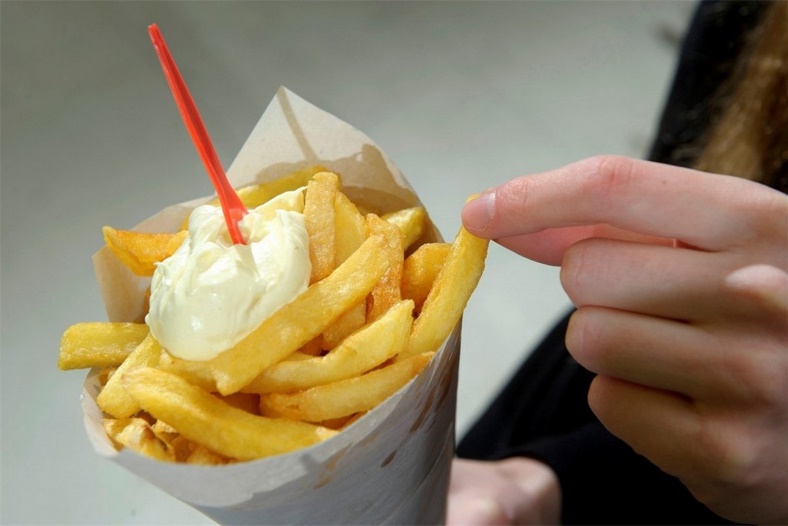 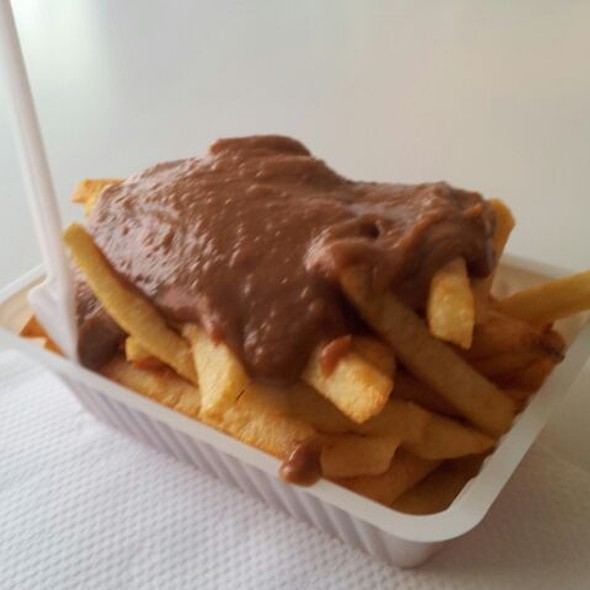 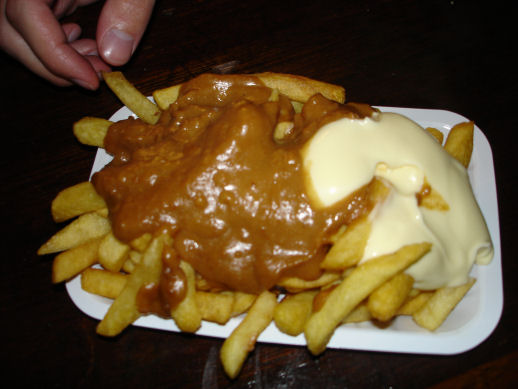 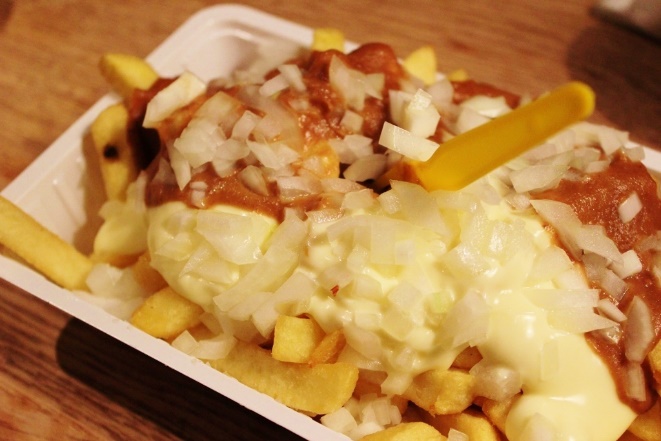 Reflection
What went well?

What did not go well?

What are you most worried about in terms of progress at this time?

What would you like to do different?

What might we be mixing up?
Reflection
designer
plan
maker
change in the world
other stakeholders
audience
experiences
French fries and mayonnaise
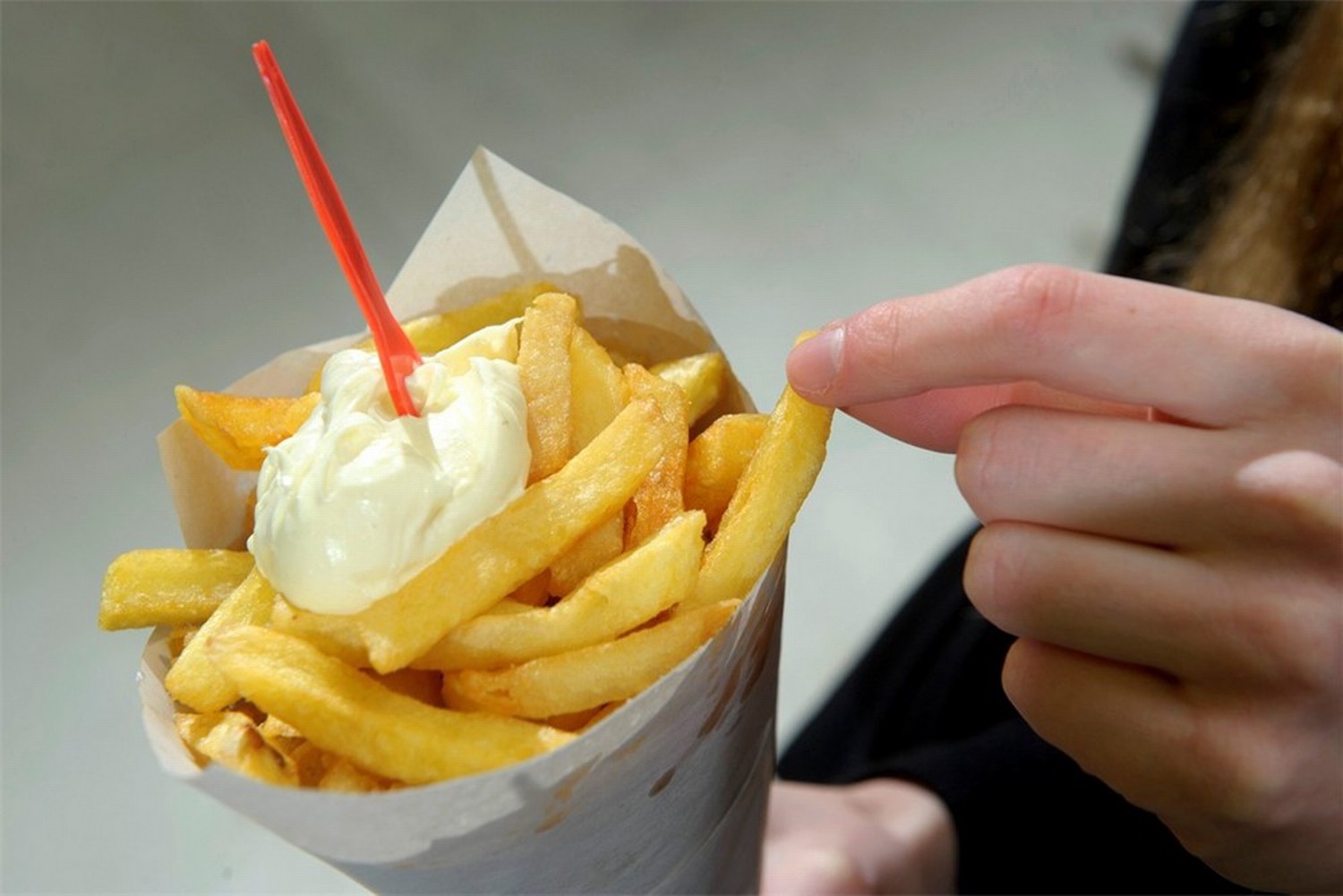 French fries and mayonnaise
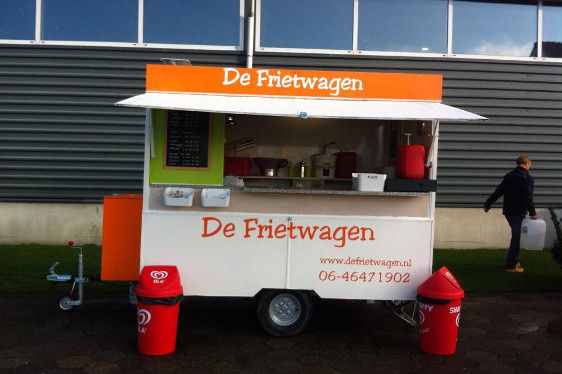 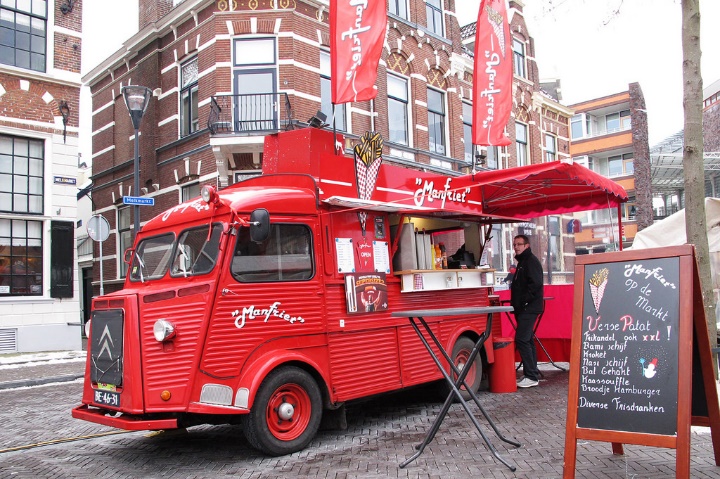 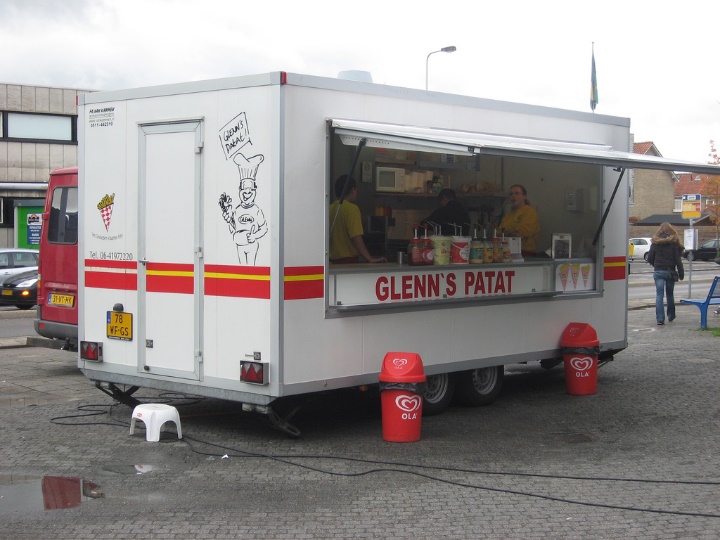 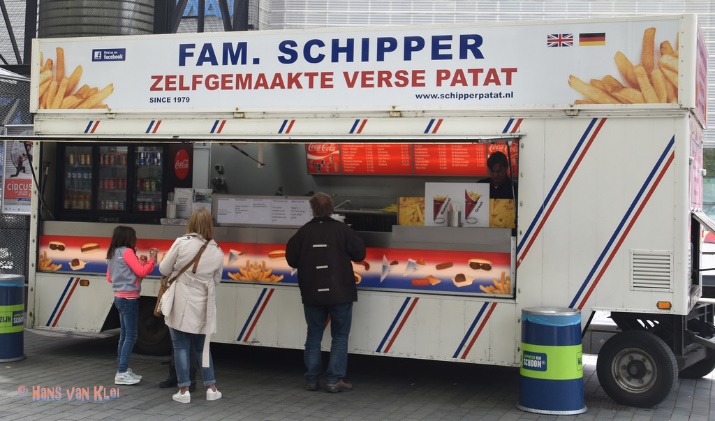 French fries and mayonnaise
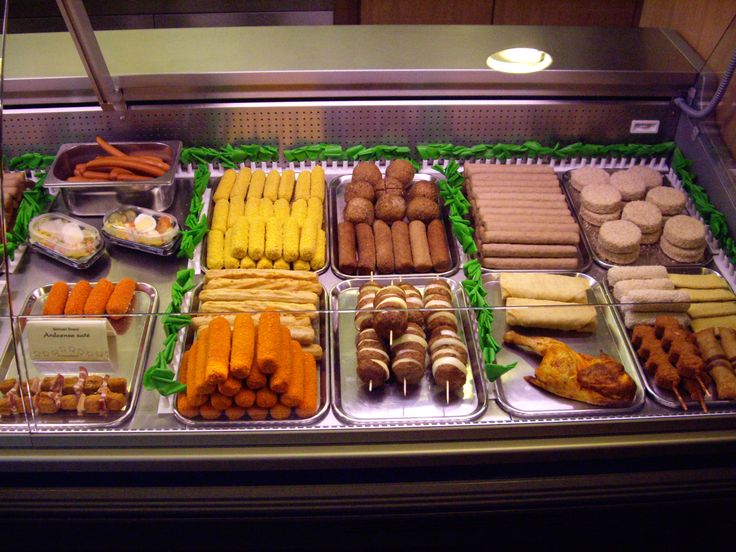 Reflection
What went well?

What did not go well?

What did you learn about the problem?

What did you not learn about the problem?

What did you learn about the solution?

What did you not learn about the solution?
Reflection
Were you a problem solver, creative, skeptic, maker, collaborator, or pragmatist?

What are you most worried in terms of this design challenge?

What was different the second time?
Roles of the Software designer
Problem solver

Creative

Scavenger

Maker
Skeptic

Collaborator

Pragmatist

Harmonious polymorph
A design mindset
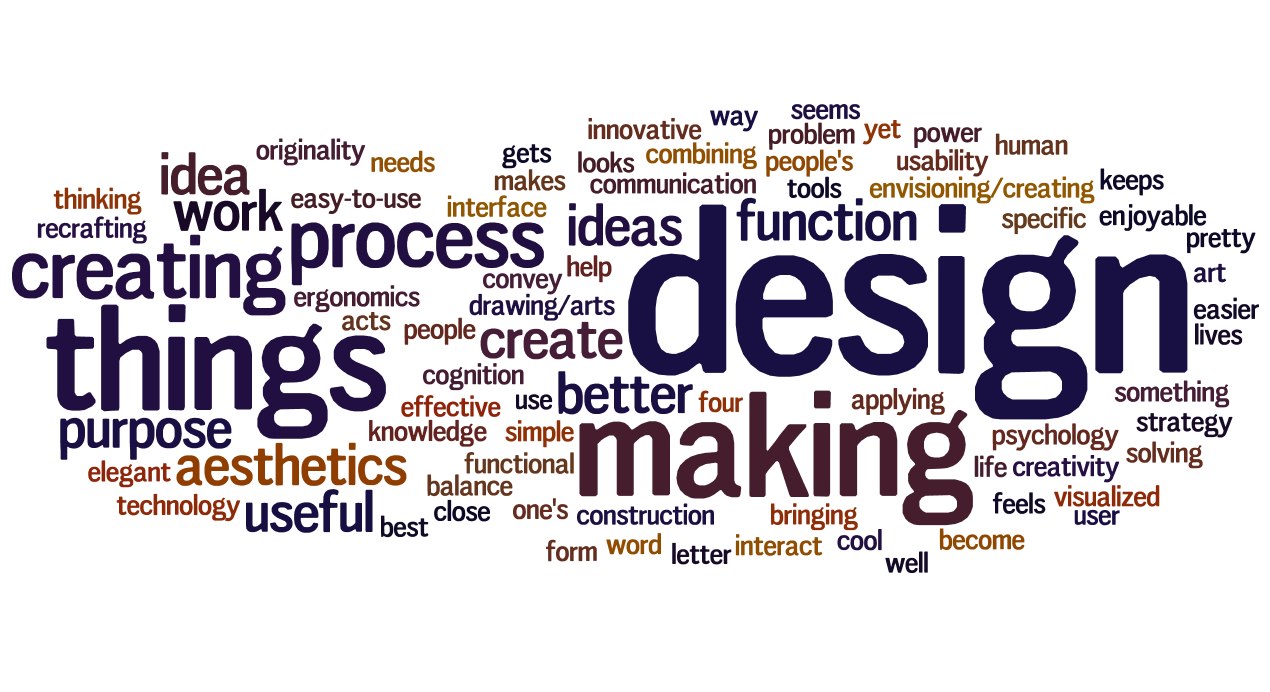 Design studio 1
Your client is RealPlay, a new company that recognizes the importance of children not only playing on some form of laptop, phone, or tablet, but also playing with friends in the real world.  
RealPlay is particularly looking to break the increasing screen-oriented world of children by finding them opportunities to play with other children.  It’s looking to borrow ideas from Facebook, Doodle, and so on, but really wants to ‘blow this out of the water’ and be the next unicorn ($1B startup).  Additional functionality, then, is something it wants thought about.
The company has sought you out, because you are an excellent designer.  All of the software design is in your hands.  PlayTime has the idea protected (meaning no competition), but has no idea how to actually design the software.
Design studio 1 (part 1)
Identify possible audiences and other stakeholders

Identify possible goals, constraints, and assumptions

Bring two printed copies to discussion, this Friday
one for the TAs
one for your group

Your group will be announced at the start of your discussion
Design studio 1 (part 1)
This assignment will be worth 5 points